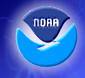 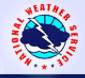 Northeast Convective Flash Floods:  Helping Forecasters Stay Ahead of Rising Water
Joe Villani - National Weather   
                     Service, Albany, NY

Derek Mallia - University at Albany

ER Flash Flood Conference – June 2-4, 2010
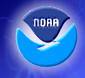 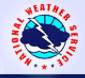 Goals
Better anticipate meteorological environments that produce flash flooding (FF)

Forecast “watch” phase of a FF event (12-24 hours in advance)

Identify factors that may distinguish days with isolated vs. widespread FF
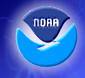 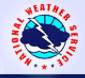 Methodology
Investigated 39 FF events from Albany County Warning Area (CWA)

Warm season events from 2003 through 2009 (non-tropical)

Classified events based on type of dominant feature when FF occurred
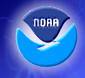 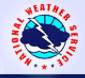 Methodology
Compiled sounding derived parameters for each event

Entered data in spreadsheet

Stratified data based on isolated vs. widespread events
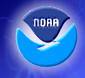 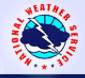 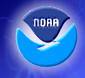 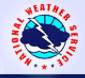 Methodology
Isolated = FF occurring over a small area resulting from one cluster of convection

Widespread = FF occurring over a large (or multiple) area(s) resulting from several clusters of convection
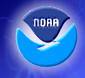 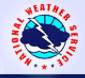 Methodology
Composite plots of synoptic scale features using CDC website

Compared composites for days with widespread vs. isolated FF

Signatures evident in:
500 hPa height anomalies
850 hPa meridional wind anomaly
250 hPa zonal wind mean
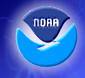 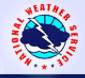 Data Sources
Weather Event Simulator (WES)
Archived local AWIPS data
Radar, satellite, surface observations, observed soundings, model initialized soundings
 
Soundings from 12 UTC or 18 UTC
Times preceded FF occurrences
Data mainly from ALB, some OKX
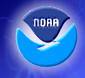 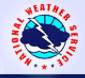 Sounding Derived IndicesAverages for all FF events
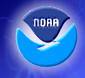 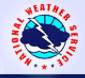 Significant Features
Four different classifications:

Cut-off Low
Frontal (cold, warm, stationary)
Upper Level Ridge/Surface boundary
Upper Level Trough/Low (NOT cut-off)
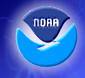 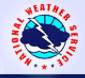 Widespread vs. Isolated FF Comparison
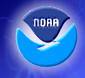 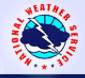 Widespread vs. Isolated FF Comparison
Not much difference in parameters overall
Somewhat stronger max 0-3 km wind
Other parameters relatively insignificant

Signatures evident in composites plots of synoptic scale features
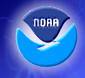 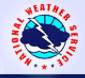 Widespread vs. Isolated FF Comparison
Right Entrance Region of Jet
Right Entrance Region of Jet
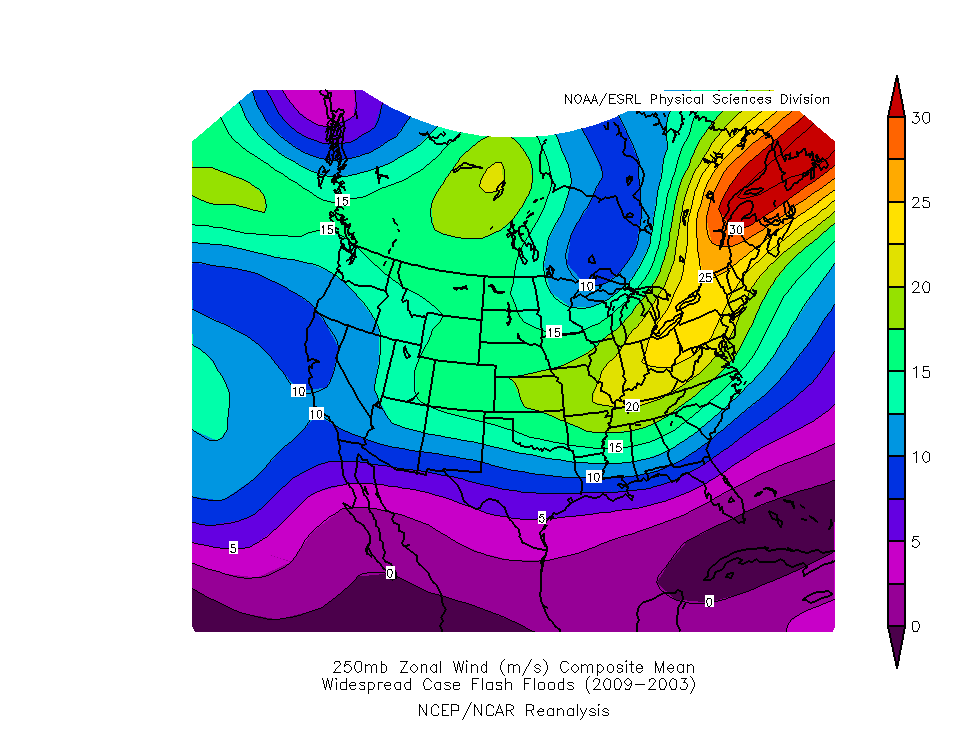 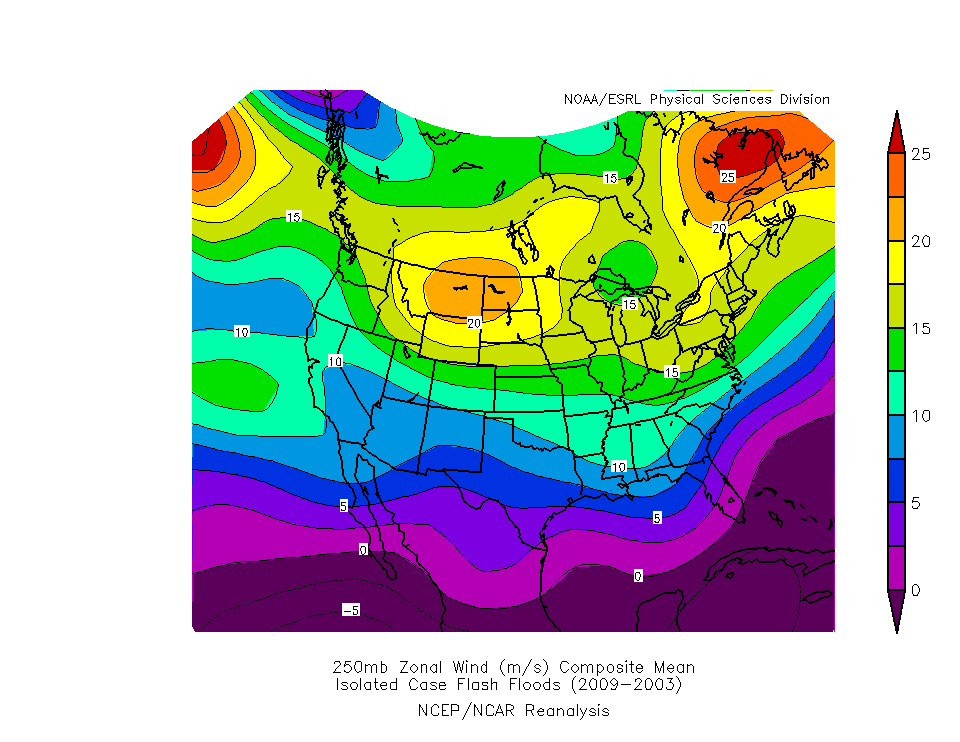 250 hPa Zonal Wind Mean
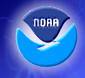 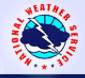 Widespread vs. Isolated FF Comparison
250 hPa Zonal Wind Mean:

Northeast CONUS in pronounced right-entrance region of jet (widespread)

Jet displaced farther north and east and weaker (isolated)
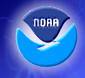 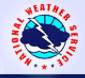 Widespread vs. Isolated FF Comparison
Stronger Negative Height Anomaly
Weaker Negative Height Anomaly
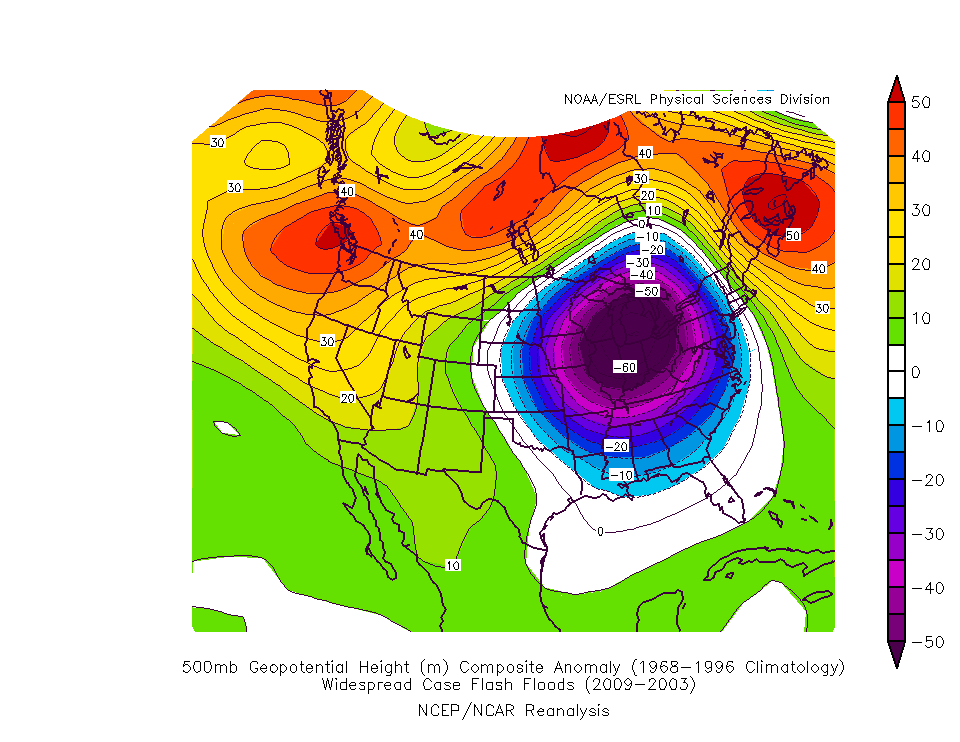 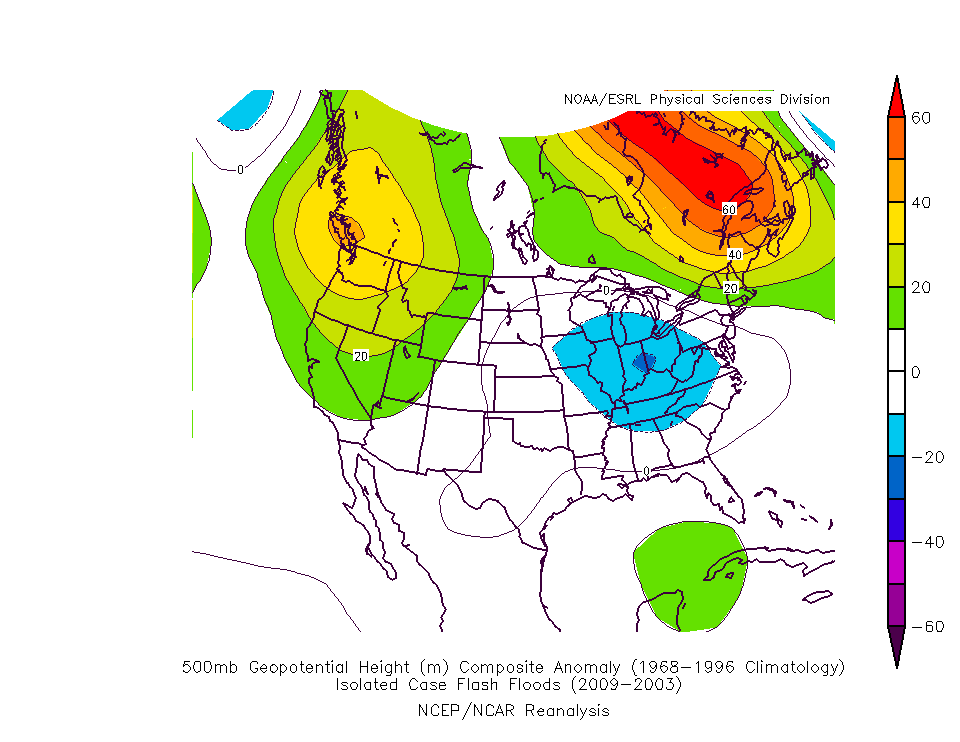 500 hPa Geopotential Height Anomaly
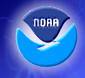 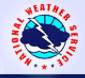 Widespread vs. Isolated FF Comparison
500 hPa Geopotential Height Anomaly:

Much stronger negative anomaly across Great Lakes and Midwest regions (widespread)

Stronger positive anomaly across Canadian Maritimes, Hudson’s Bay and Pacific NW (widespread)
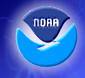 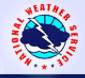 Widespread vs. Isolated FF Comparison
Weaker Meridional Wind Anomaly
Stronger Meridional Wind Anomaly
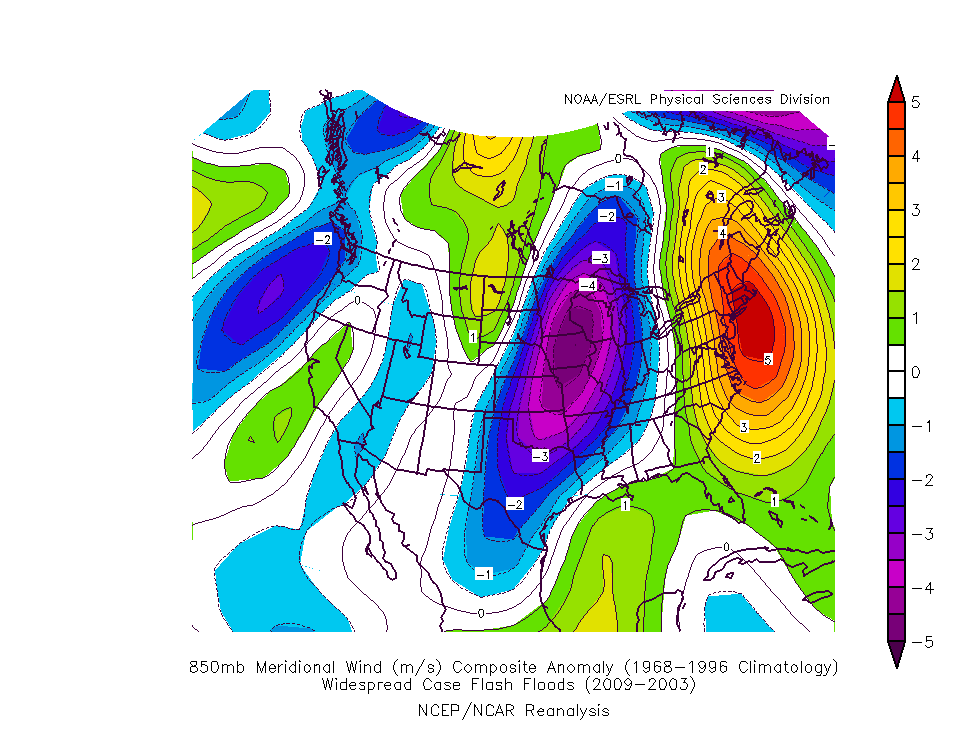 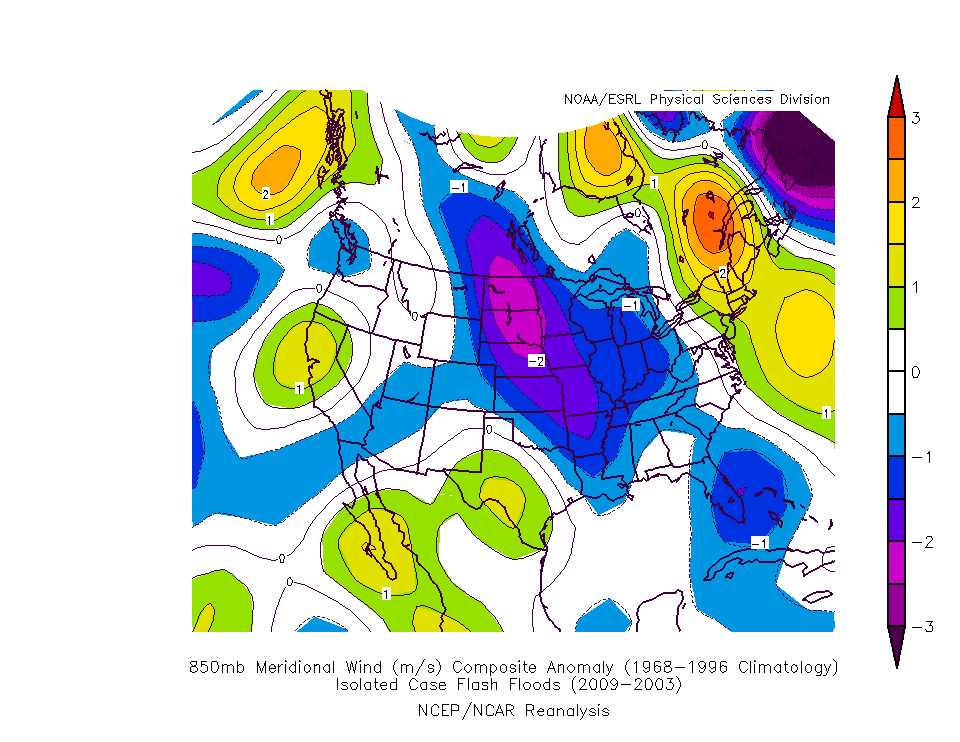 850 hPa Meridional Wind Anomaly
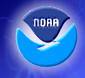 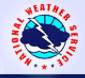 Widespread vs. Isolated FF Comparison
850 hPa Meridional Wind Anomaly:

Stronger and more expansive positive anomaly (southerly wind component) across Eastern New York into New England (widespread)
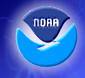 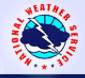 Observations/Conclusions
Widespread FF more likely with   Cut-off Lows
8 of 12 Cut-off Low events resulted in widespread FF

Most events occurred in June/July and during the afternoon and evening hours
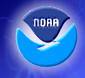 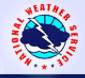 Observations/Conclusions(From Sounding Data)
Most events exhibited veering wind profile in lowest 3 km
Less directional shear for widespread events

Mainly unidirectional flow 3-6 km

“Tall/Skinny” character of CAPE for most events
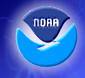 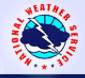 Observations/Conclusions
Surface dewpoints in the 60s-70s for all events except one
June 15th 2009 dewpoints in the 50s

Almost all cases exhibited positive Theta-E advection at 850 hPa
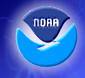 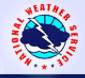 Observations/Conclusions(Storm Scale)
FF producing cells were either:

Low Echo Centroids – most of significant reflectivity below 0°C level (warm cloud processes resulting in high efficiency rainfall)

Slow-moving cells with taller updrafts (some produced hail and FF) 

Training cells (repeatedly moved across the same areas)
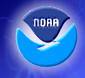 Example of LEC
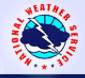 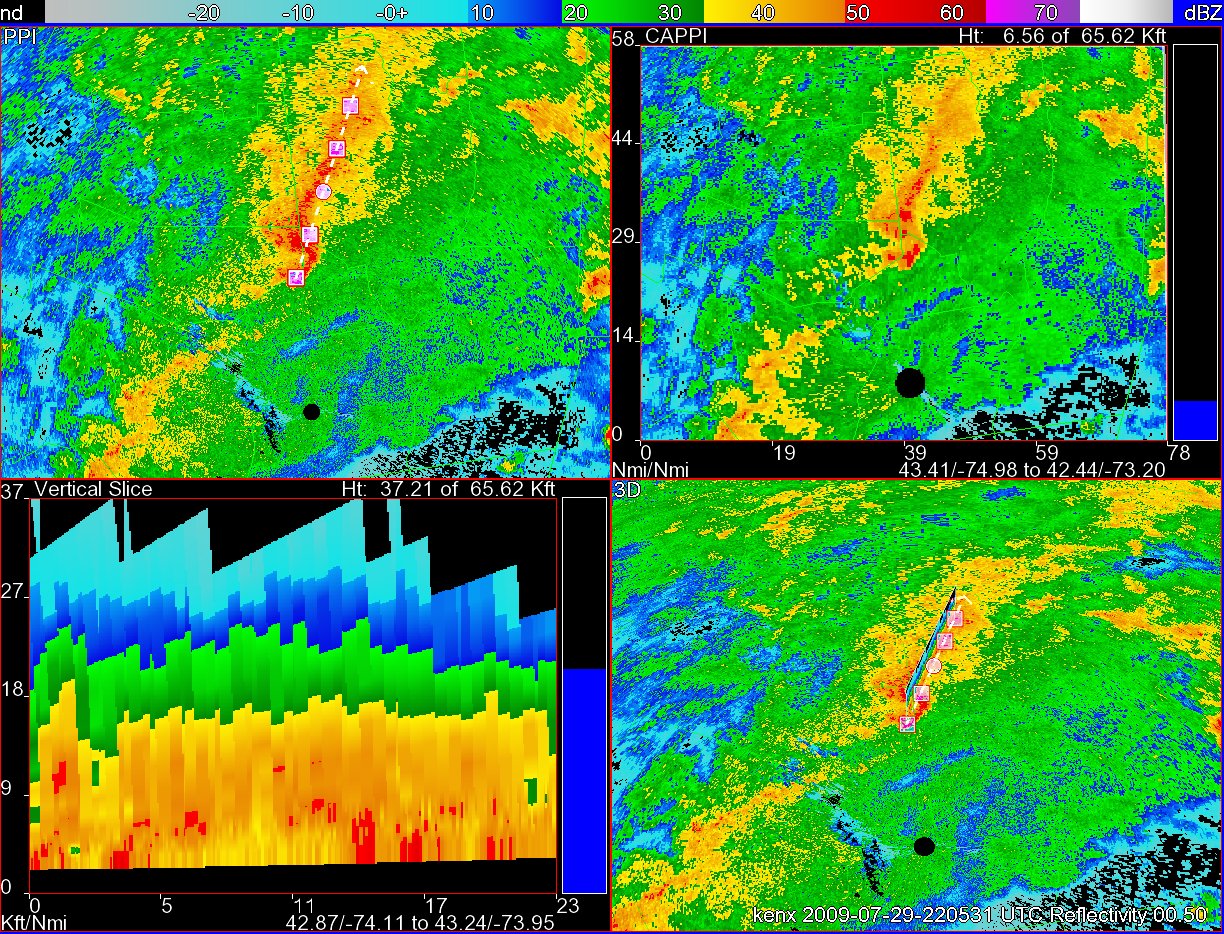 0°C level
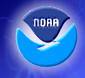 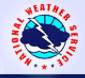 Observations/Conclusions
Freezing level and PWAT may be a good indicator FF in general:

Average FZL = 13,200 ft
Average PWAT = 1.68”

However, they do NOT distinguish between isolated/widespread events
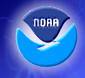 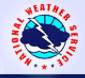 Future Work
Look for synoptic features (from composites) when forecasting isolated vs. widespread FF

Develop updated FF checklist for staff at Albany

Investigate hydrologic component of FF?
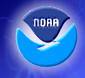 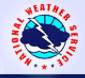 Acknowledgments
Derek Mallia, University at Albany

Julie Gabriel, University of Delaware

Neil Stuart, NWS Albany
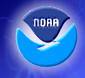 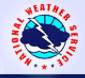 Questions?
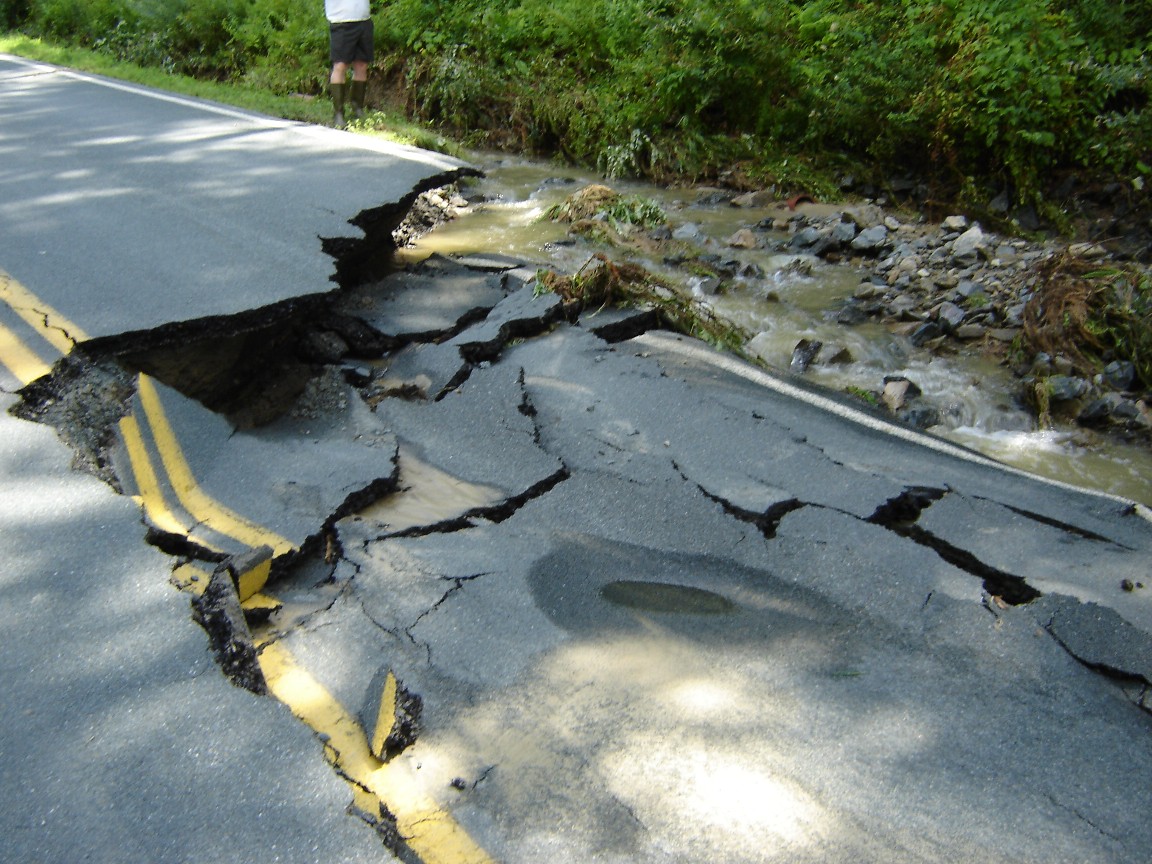 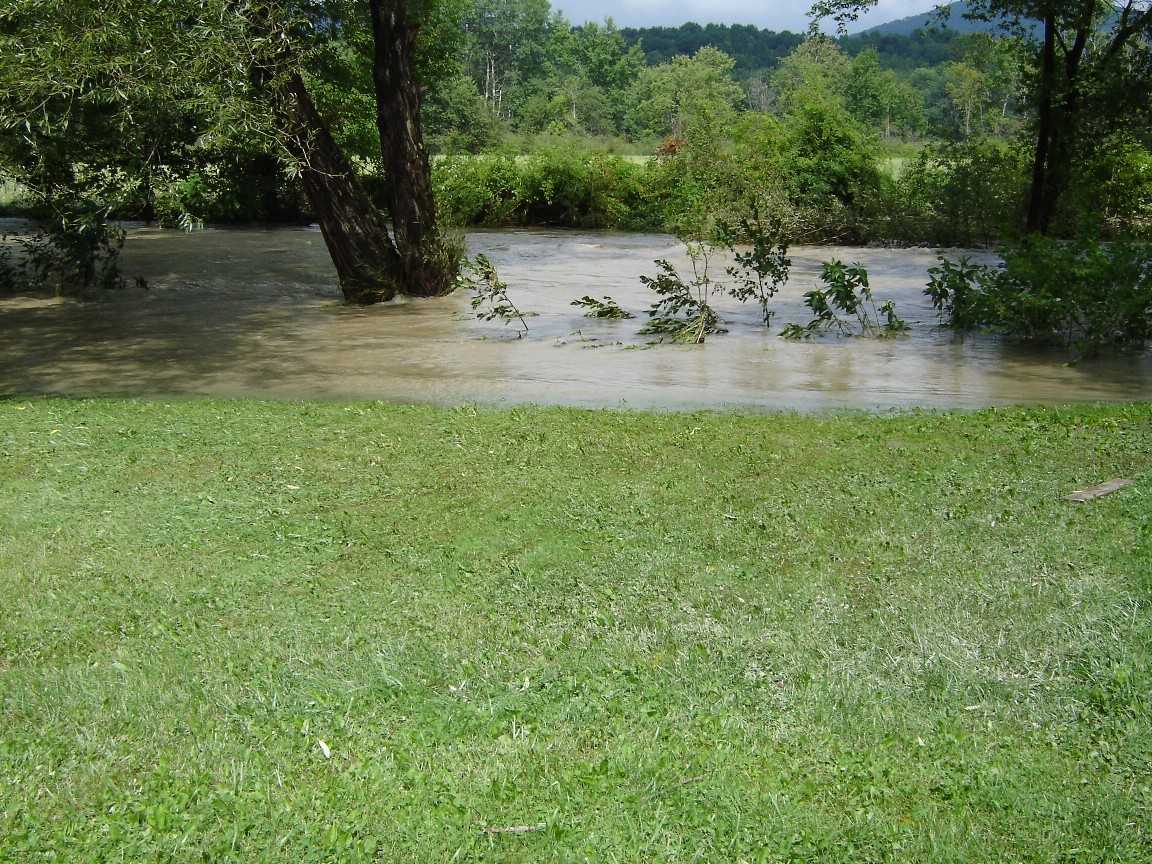 Courtesy: Brian Frugis
Joe.Villani@noaa.gov